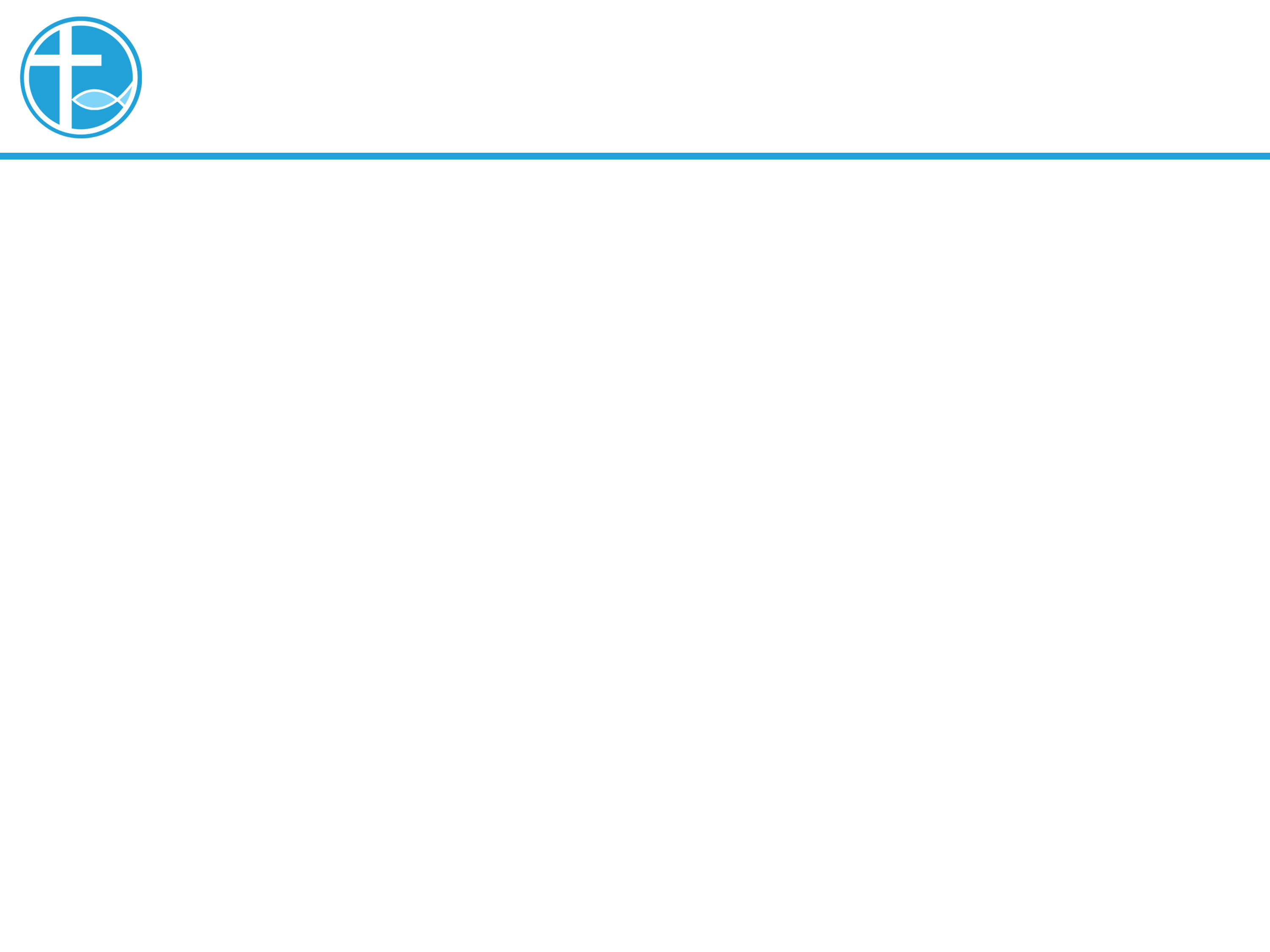 证道
小子的重要性
证道：陈梁兆琪师母
经文：太18:1-9
[Speaker Notes: 请注意修改证道题目和讲员
标题为42]
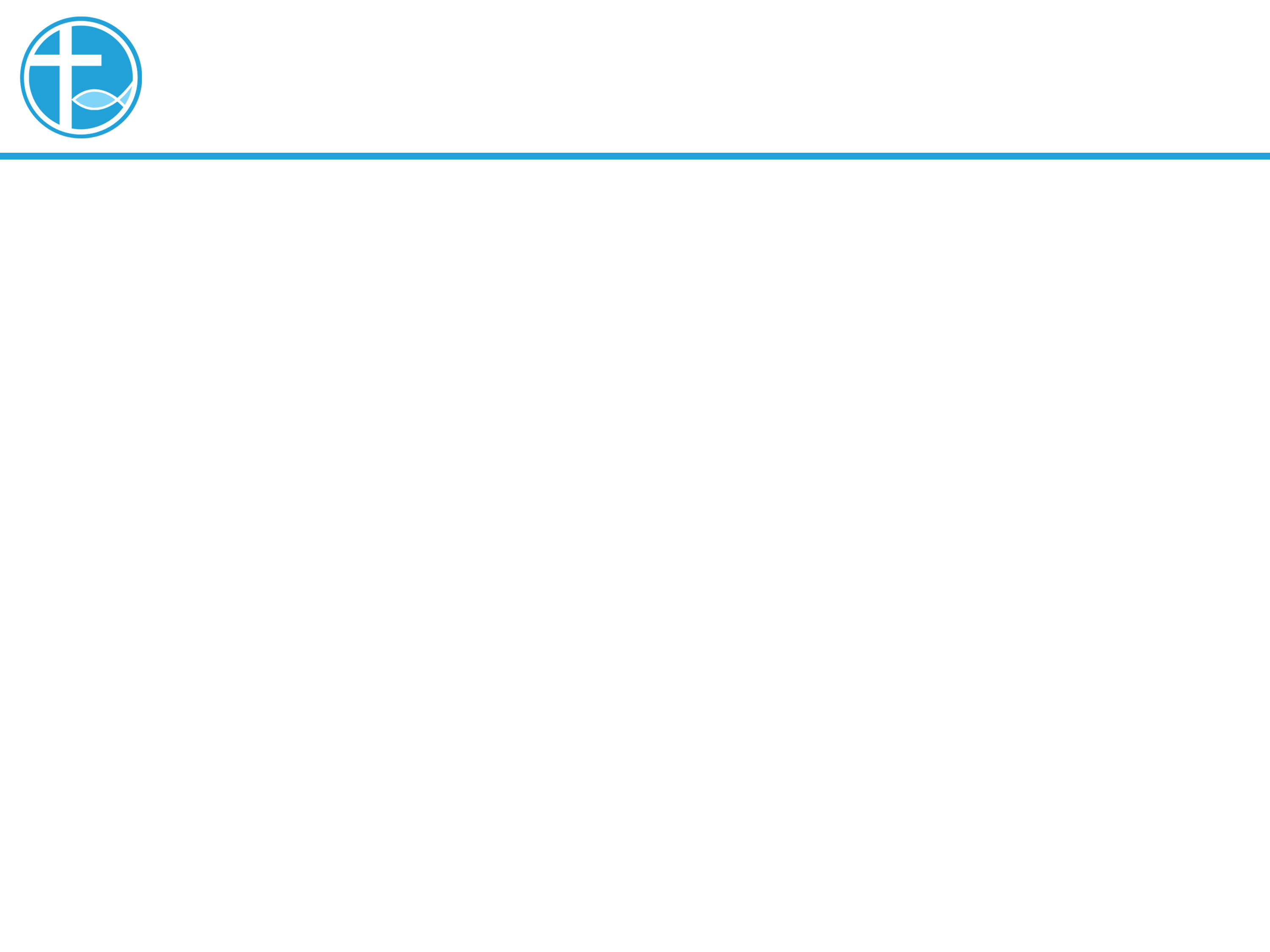 证道：小子的重要性
問安
亲爱的弟兄姐妹，愿你们平安。
彼此问安。
[Speaker Notes: 讲道内容可从牧师师母/同工处获得。
牧师提供的讲道大纲是繁体字的，请尽量转换成简体字。推荐网站：http://www.hao123.com/haoserver/jianfanzh.htm
正文内容是由牧师逐项播放的，请为每项内容加入动画。
请保持正文对齐，标题为36，字体34。]
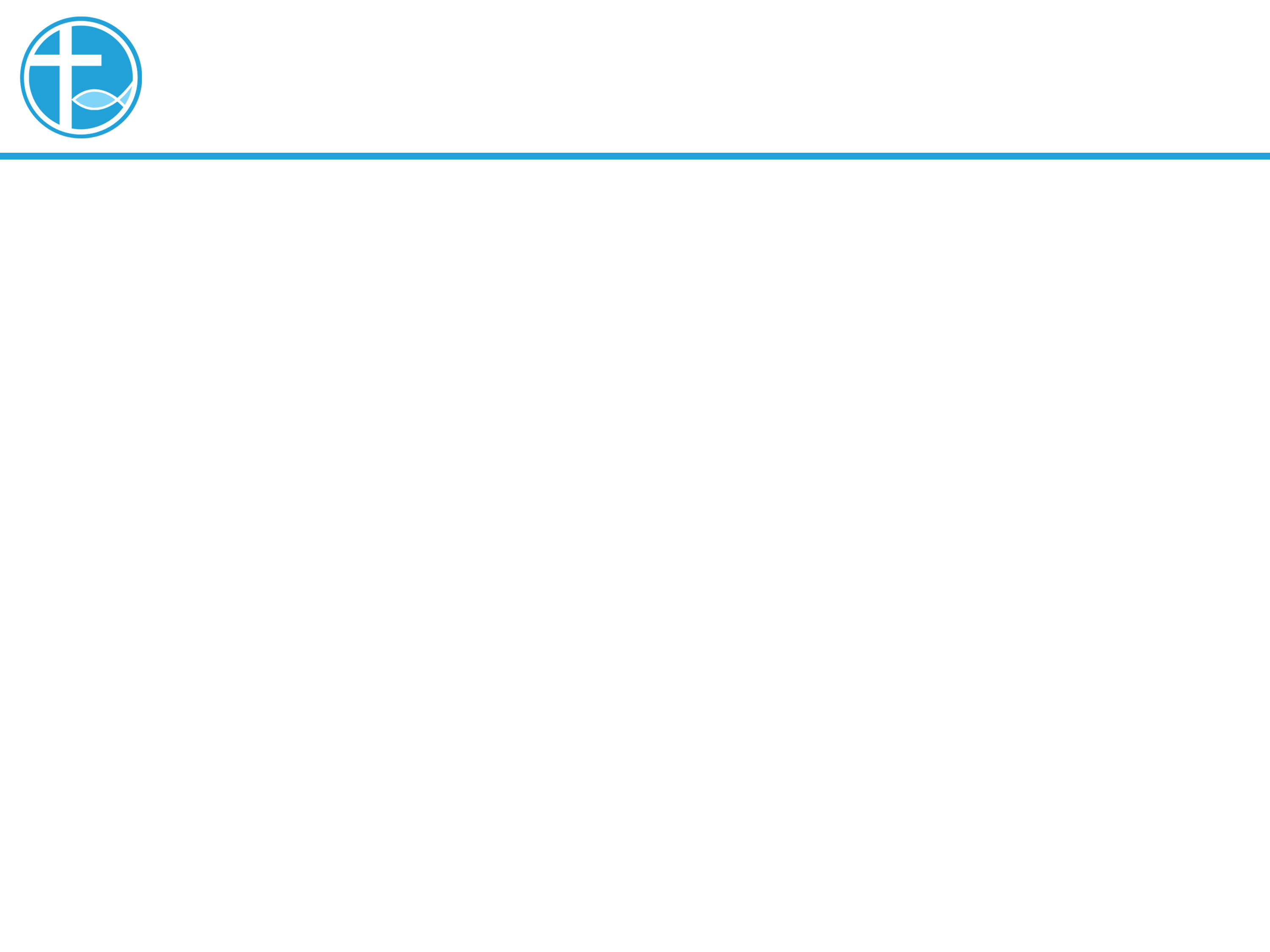 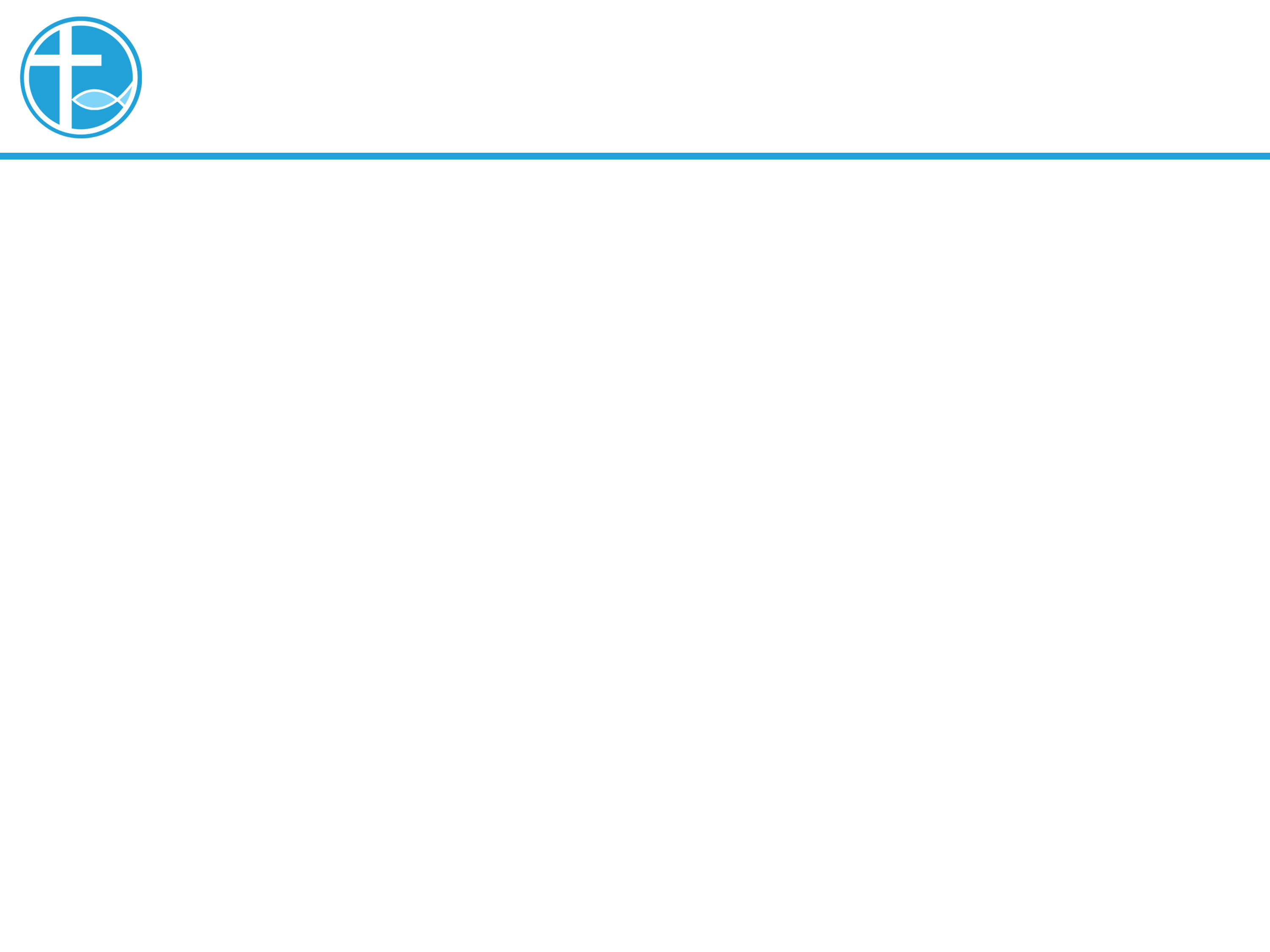 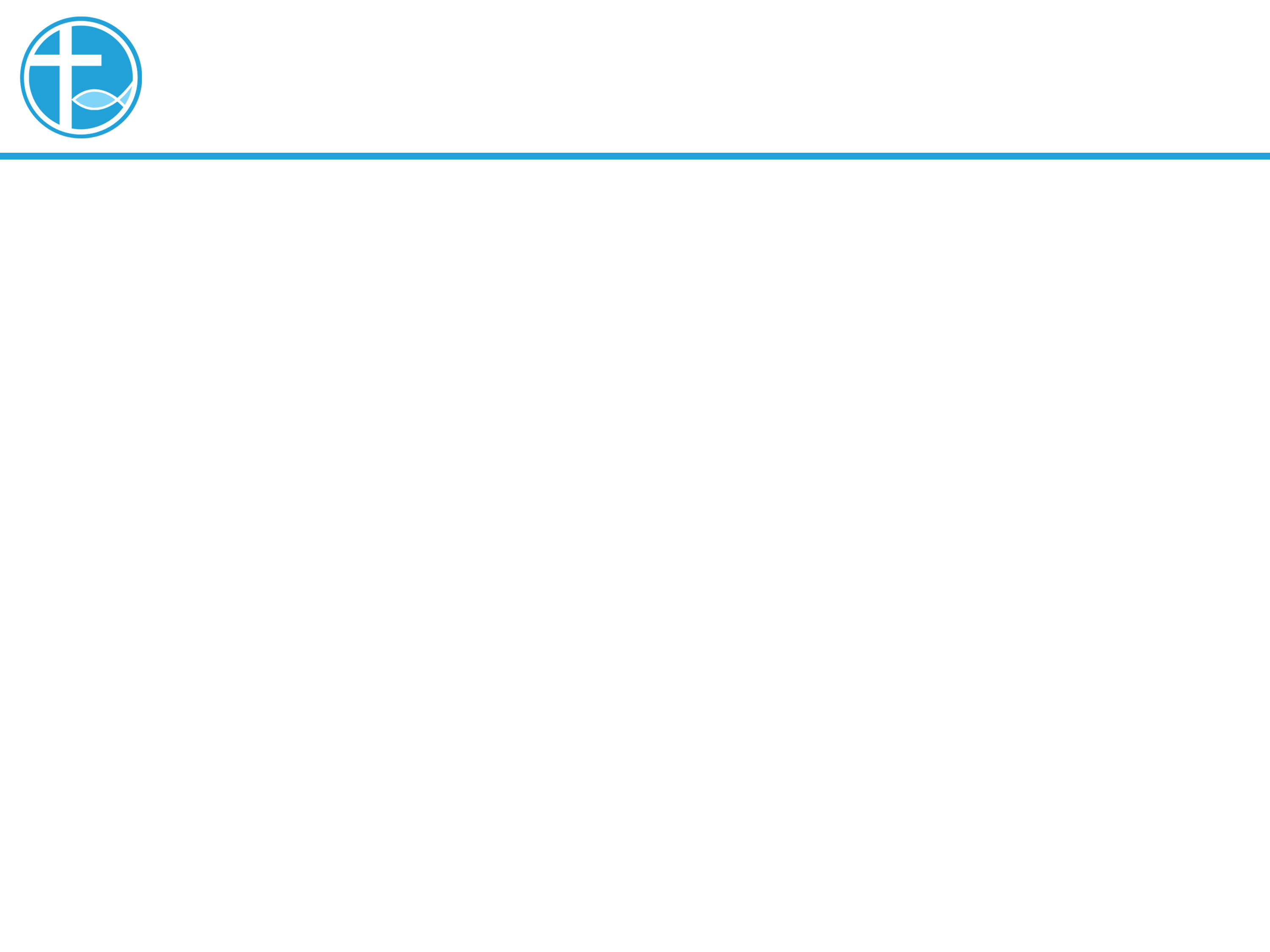 引言
门徒问：天国里谁是最大。
耶稣回答：天国里谁是最大和怎樣做可以进天国。让我们明白神的心意和教导。
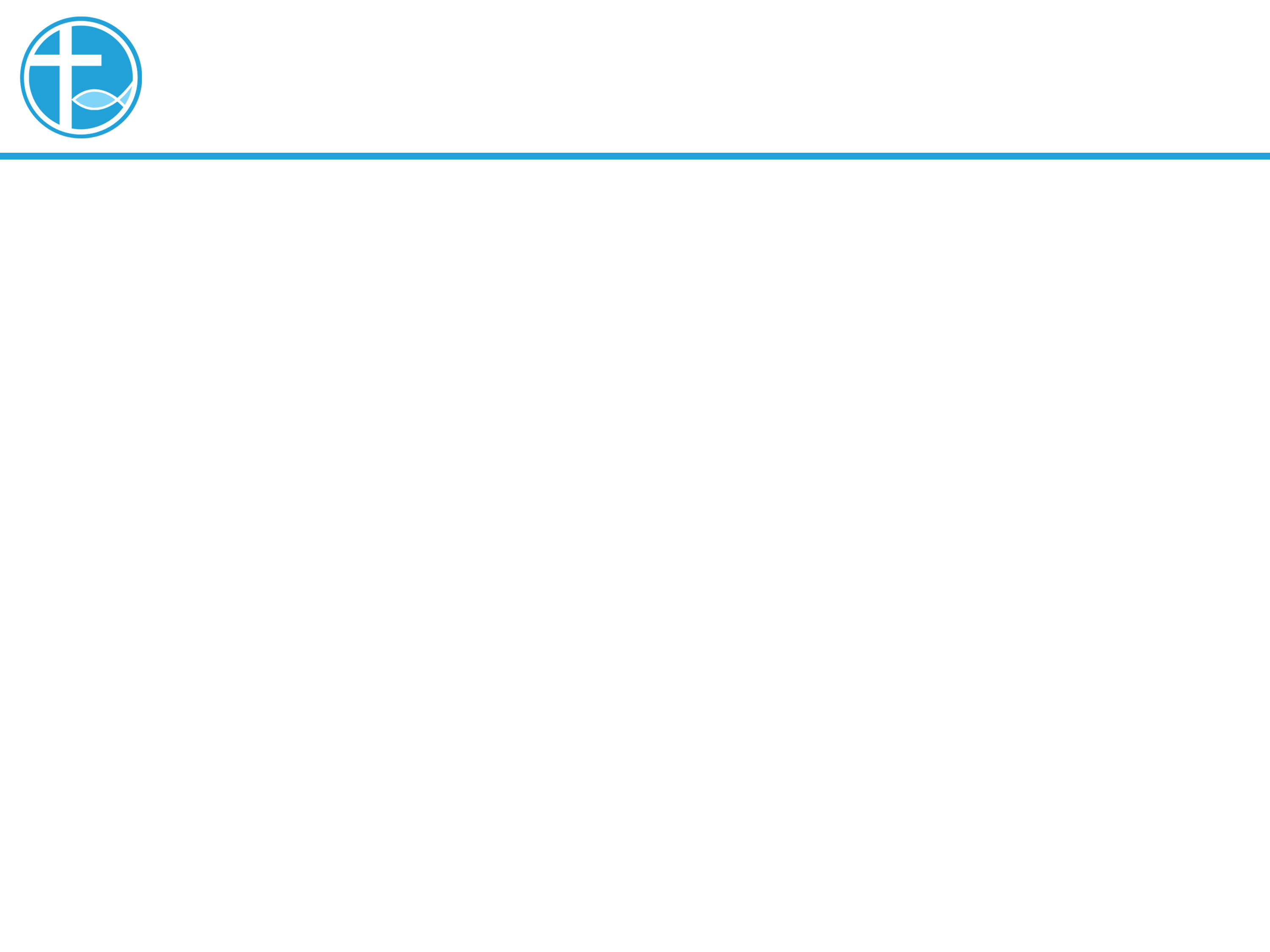 “小子”给我们的学习
1.谦卑像小孩子
太18:3-4  我实在告诉你们，你们若不回转，变成小孩子的样式，断不得进天国。所以，凡自己谦卑像这小孩子的，他在天国里就是最大的。
让位：甘愿让对方处在重要的位置，让自己处在次要的位置。
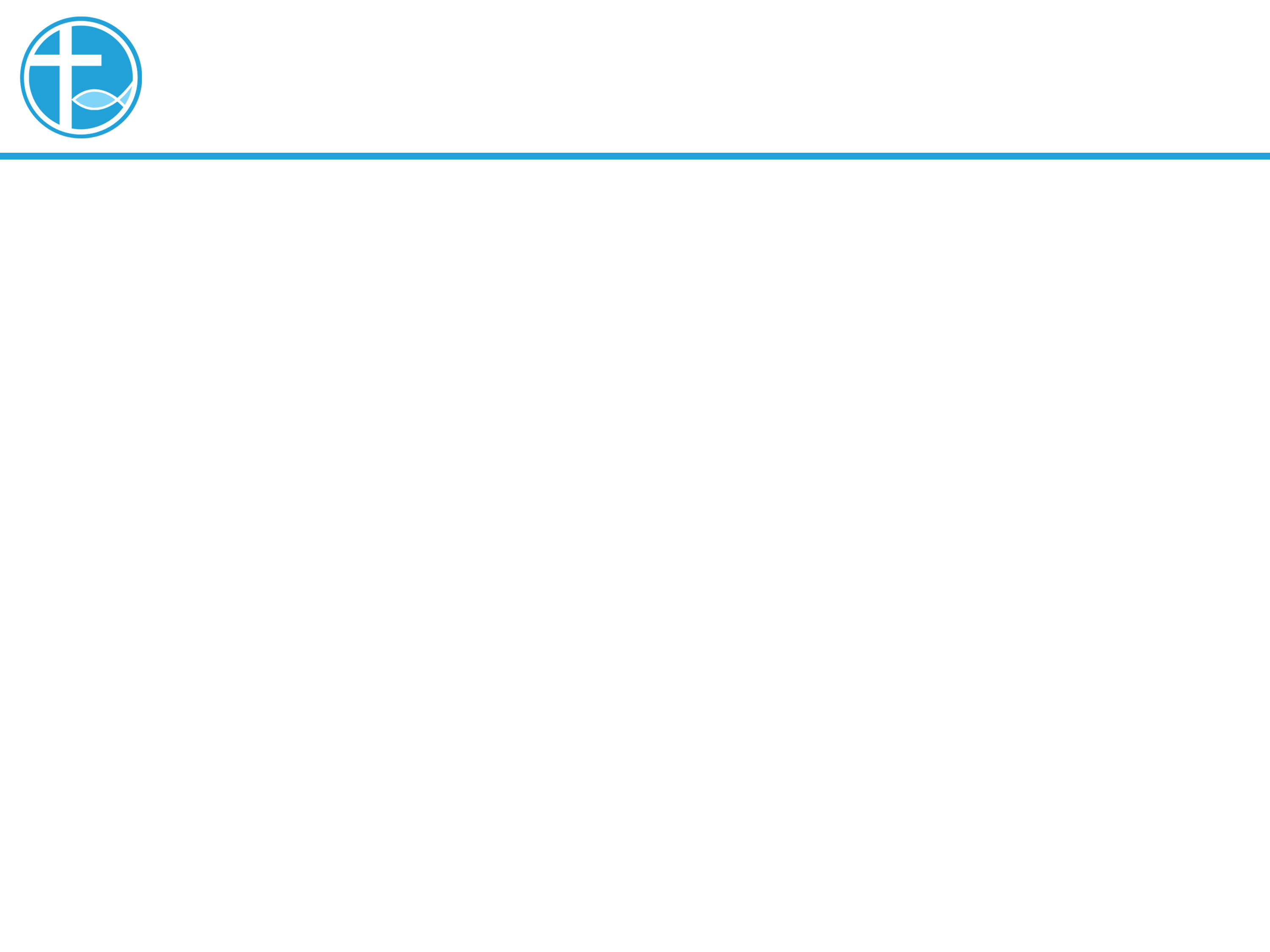 1. 小孩子的谦卑
神创造人送给人的特质：像小孩子一样。
容易满足、诚实、率直、包容接納不同。	对信仰很容易相信和接受。
神盼望人能回复到祂创造时的样式，能单纯地相信和依靠祂。
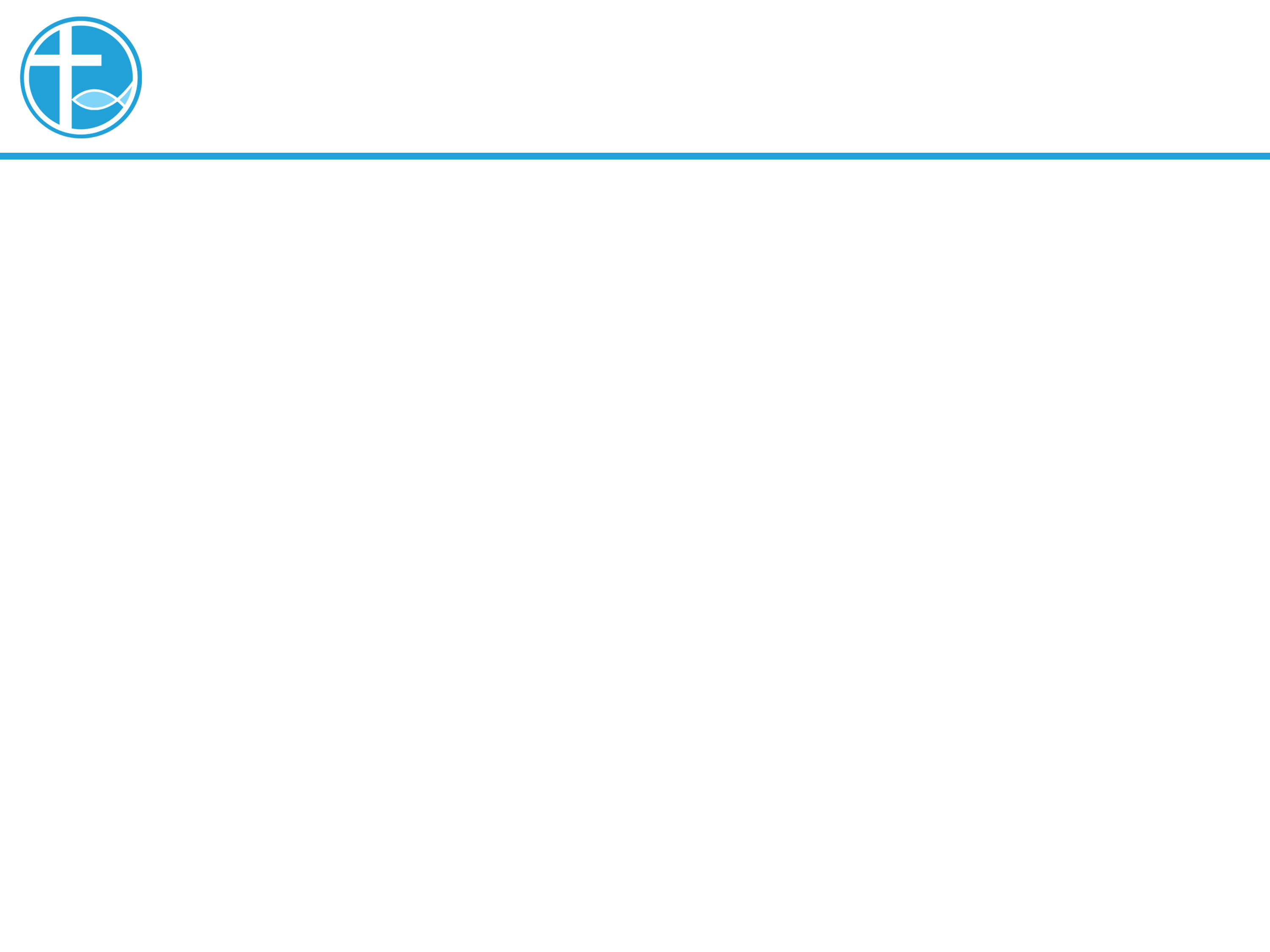 2. 接待小孩子
太18:5-6 凡为我的名接待一个像这小孩子的,就是接待我。凡使这信我的一个小子跌倒的,倒不如把大磨石拴在这人的颈项上,沉在深海里。
小孩子：没有地位、不受尊重的人。
現今人们面对的伤害：
1.忽视：不重视就是忽视。
2.歧视：过度重视变成歧视。
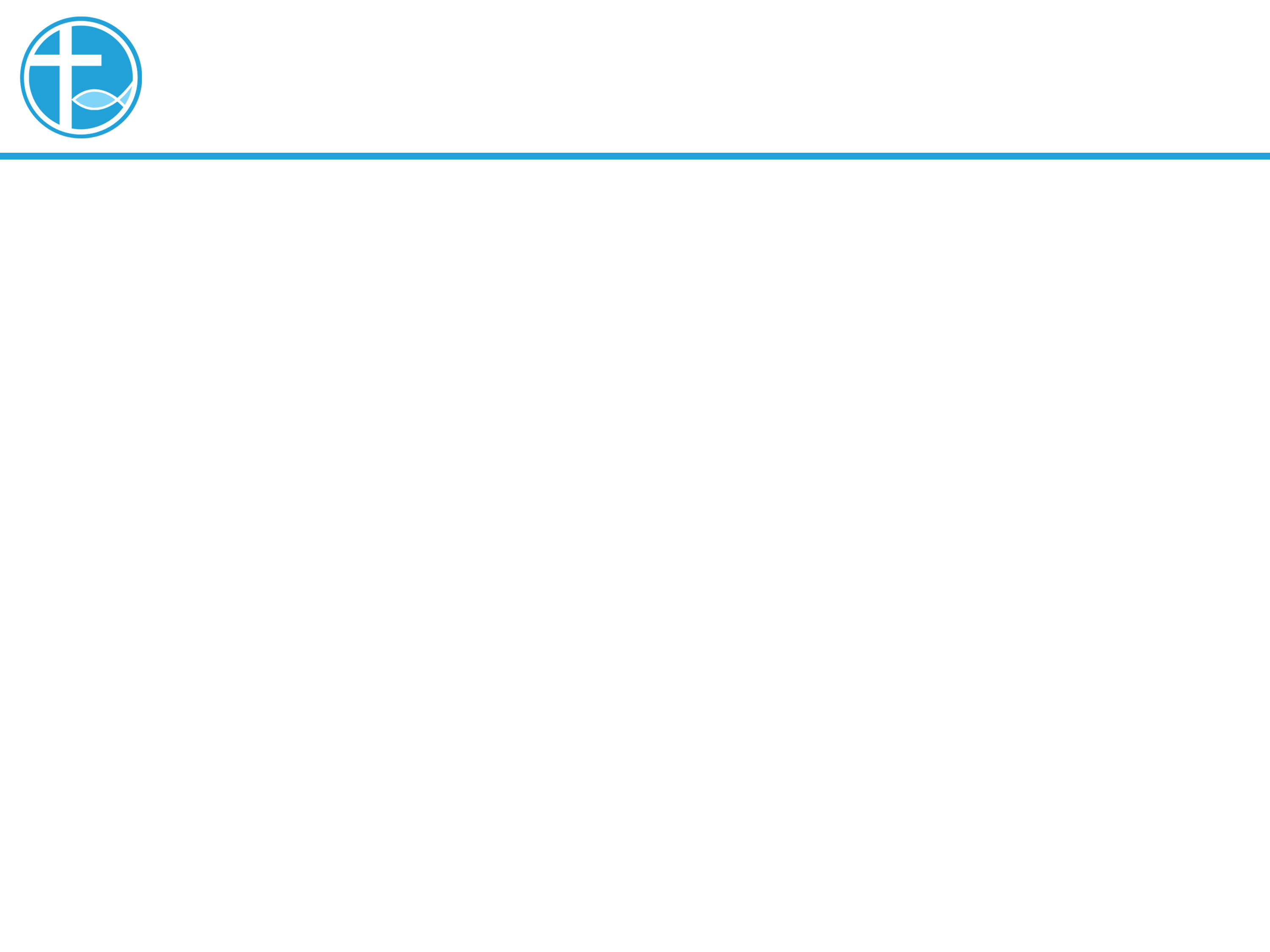 2. 接待小孩子
接待：至少不可以伤害别人的身体或心灵。
专心聆听，小心回应；包容和接纳不一样。
不是倚靠自己的说话,给人压力去改变人，而是用神的爱去感动人，让神亲自使人回转。
天父的慈悲：慈爱、包容、接纳
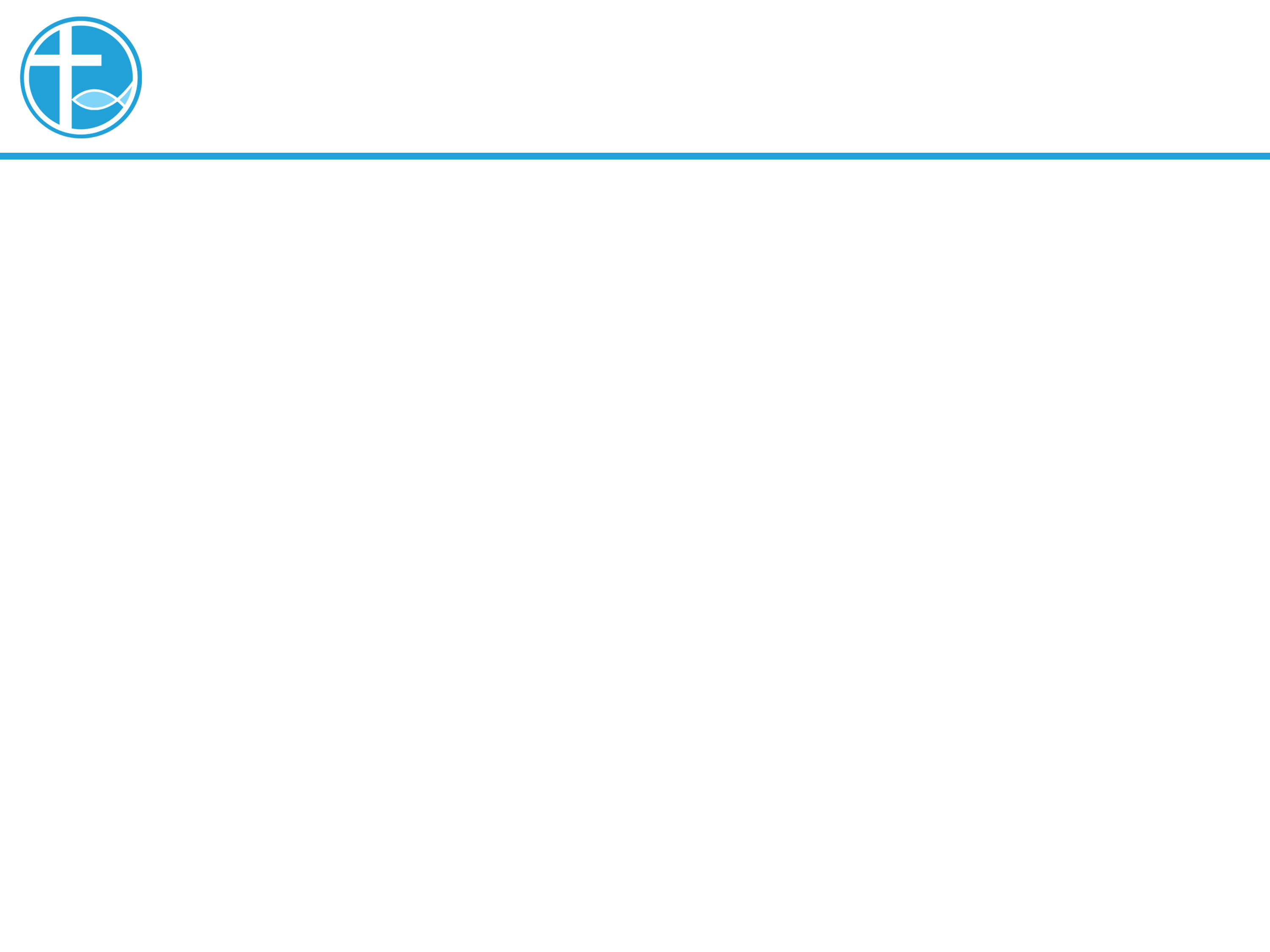 天父的慈悲：慈爱、宽恕、包容
不可轻看小子里的一个
 太18:10-11 你们要小心，不可轻看这小子里的一个；我告诉你们，他们的使者在天上，常见我天父的面。（有古卷加：人子来，为要拯救失丧的人。）
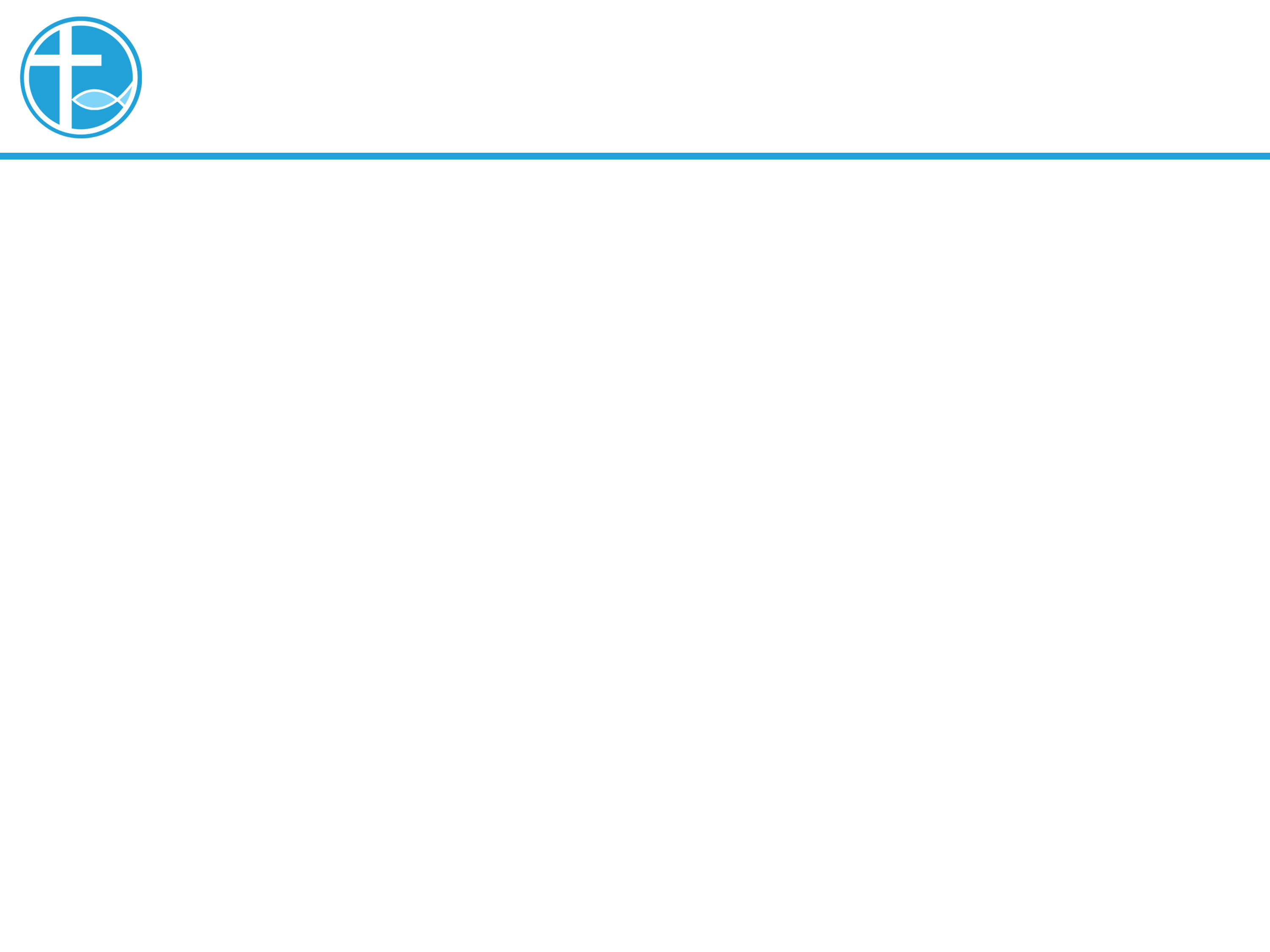 1. 不可轻看小子里的一个
神不轻看任何一个小子，是神对人的慈爱和恩典。神对你和我的一切遭遇和感受都关心重视。
小子是每一个人，你和我，也是你轻看和不喜欢的人。
耶稣希望我们也能为神拯救失丧的人。
2. 不愿意小子里失丧一个
太18:12-14  一个人若有一百只羊，一只走迷了路，你们的意思如何？他岂不撇下这九十九只，往山里去找那只迷路的羊吗？若是找着了，我实在告诉你们，他为这一只羊欢喜，比为那没有迷路的九十九只欢喜还大呢！你们在天上的父也是这样，不愿意这小子里失丧一个。
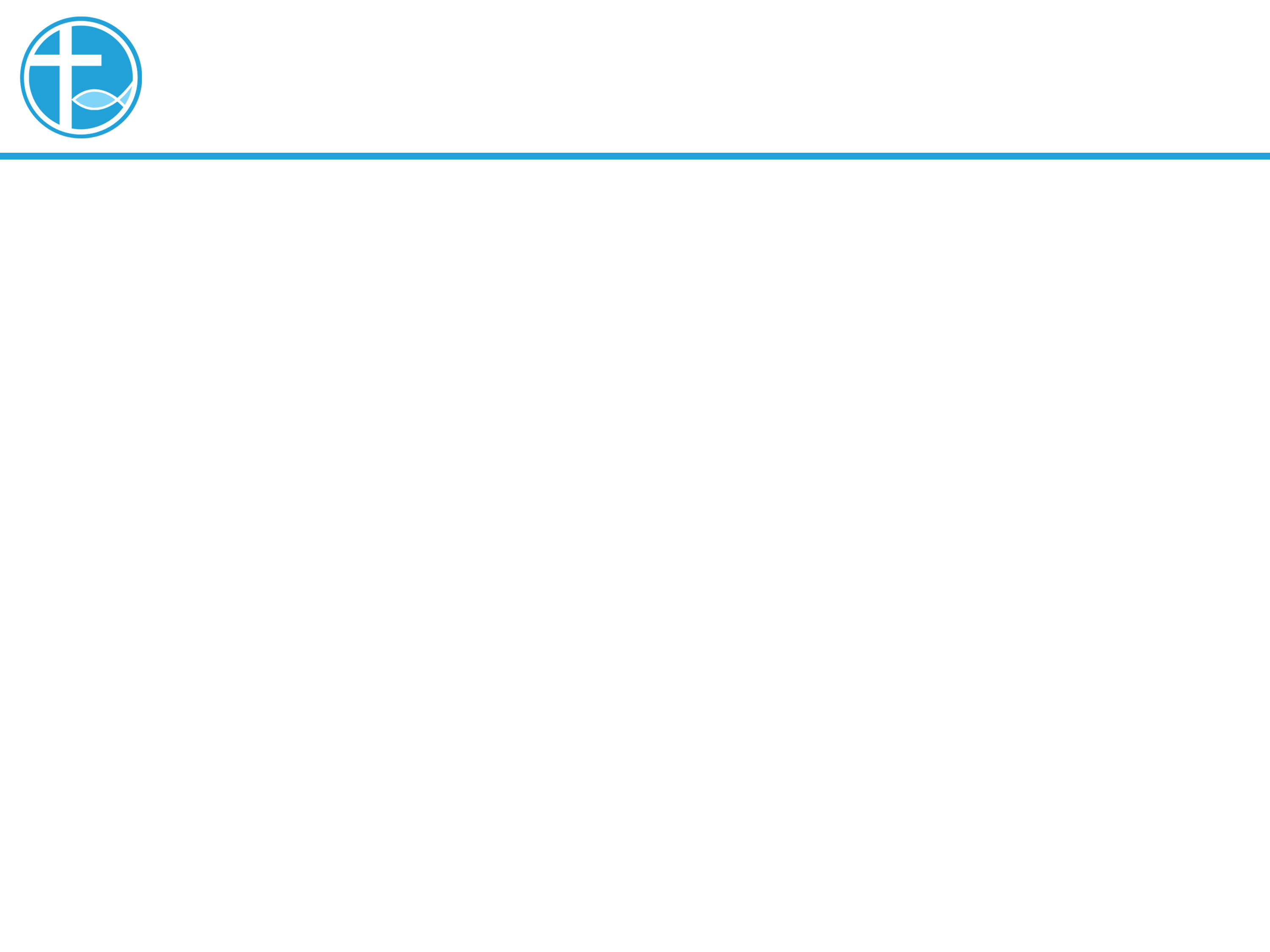 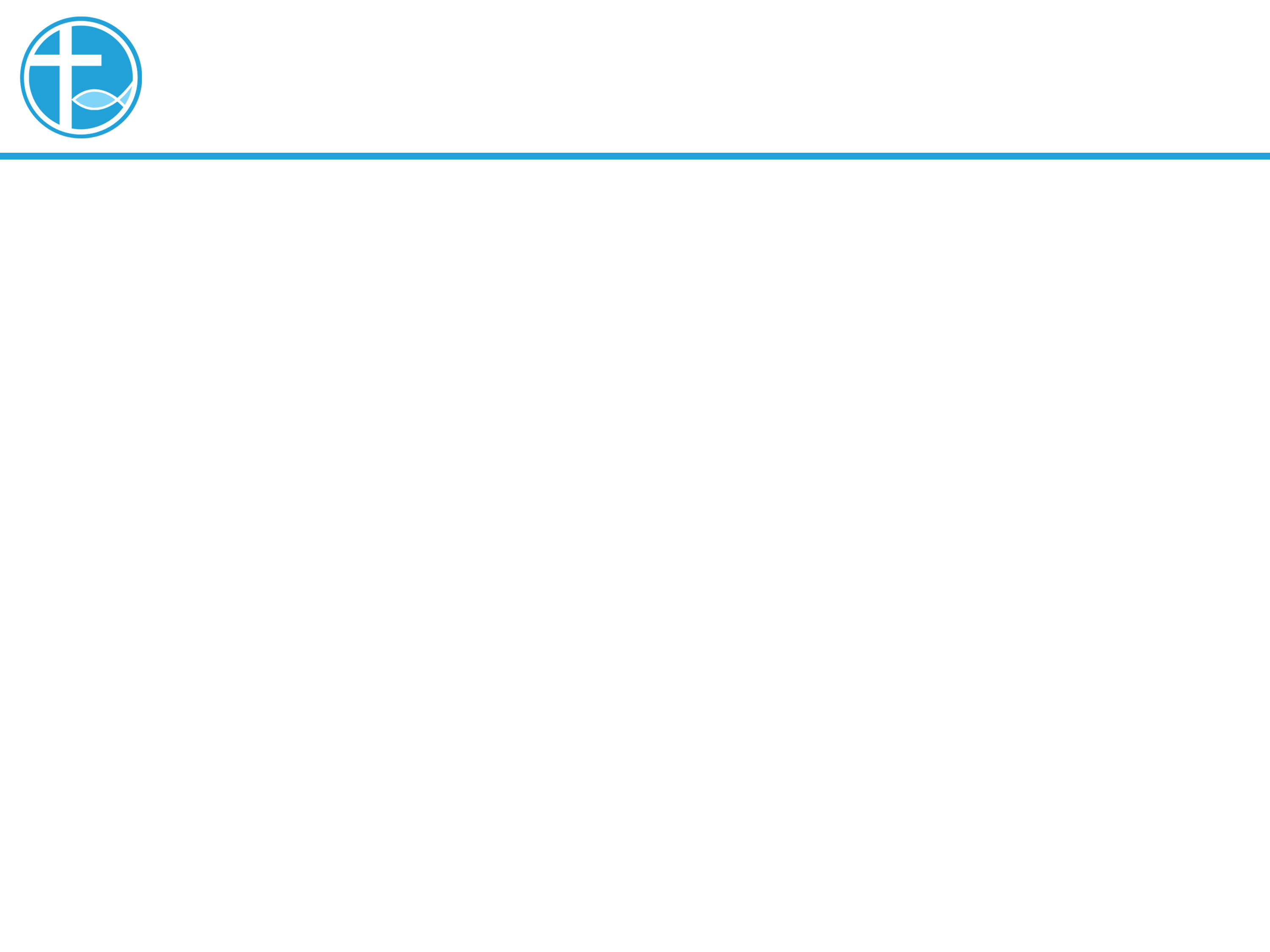 2. 不愿意小子里失丧一个
迷羊的比喻告诉我们神的宽恕和包容。
神很爱惜听话的羊，也爱那迷失犯错的羊。
神宽恕人会离开祂和犯罪,让人经历神的爱。
神包容人在软弱、偏行己路裡，让人成长，认识神和倚靠神。
神希望我们宽恕包容別人，帮助人成长、认识和倚靠神。
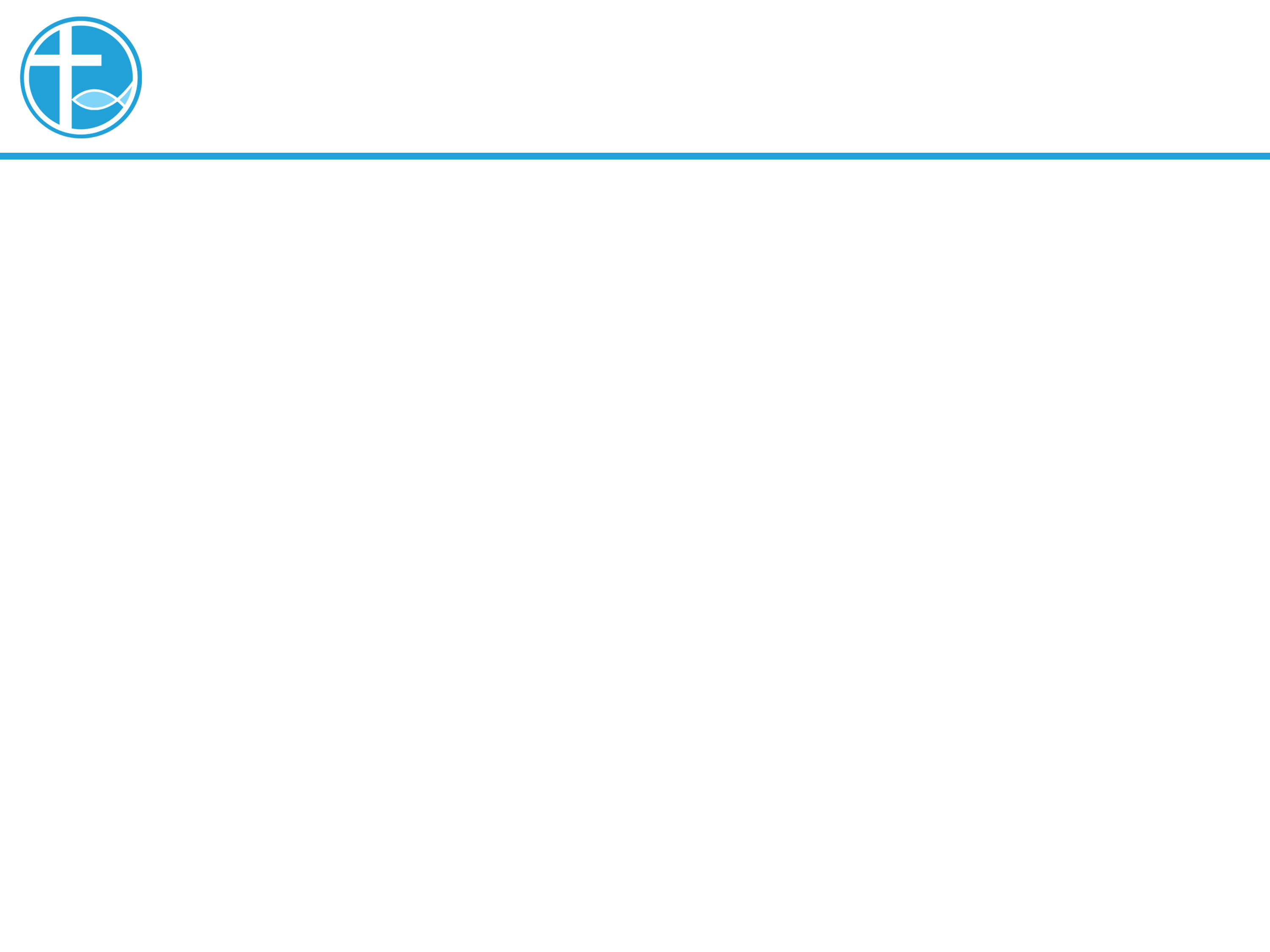 3. 自己也是小子
接待：不要伤害小子的身体和心灵。
小子也是自己
接待自己：
不要忽视自己心底里的需要；
不要过度重视自己的需要。
传10:15 凡愚昧人，他的劳碌使自己困乏，因为连进城的路，他也不知道。
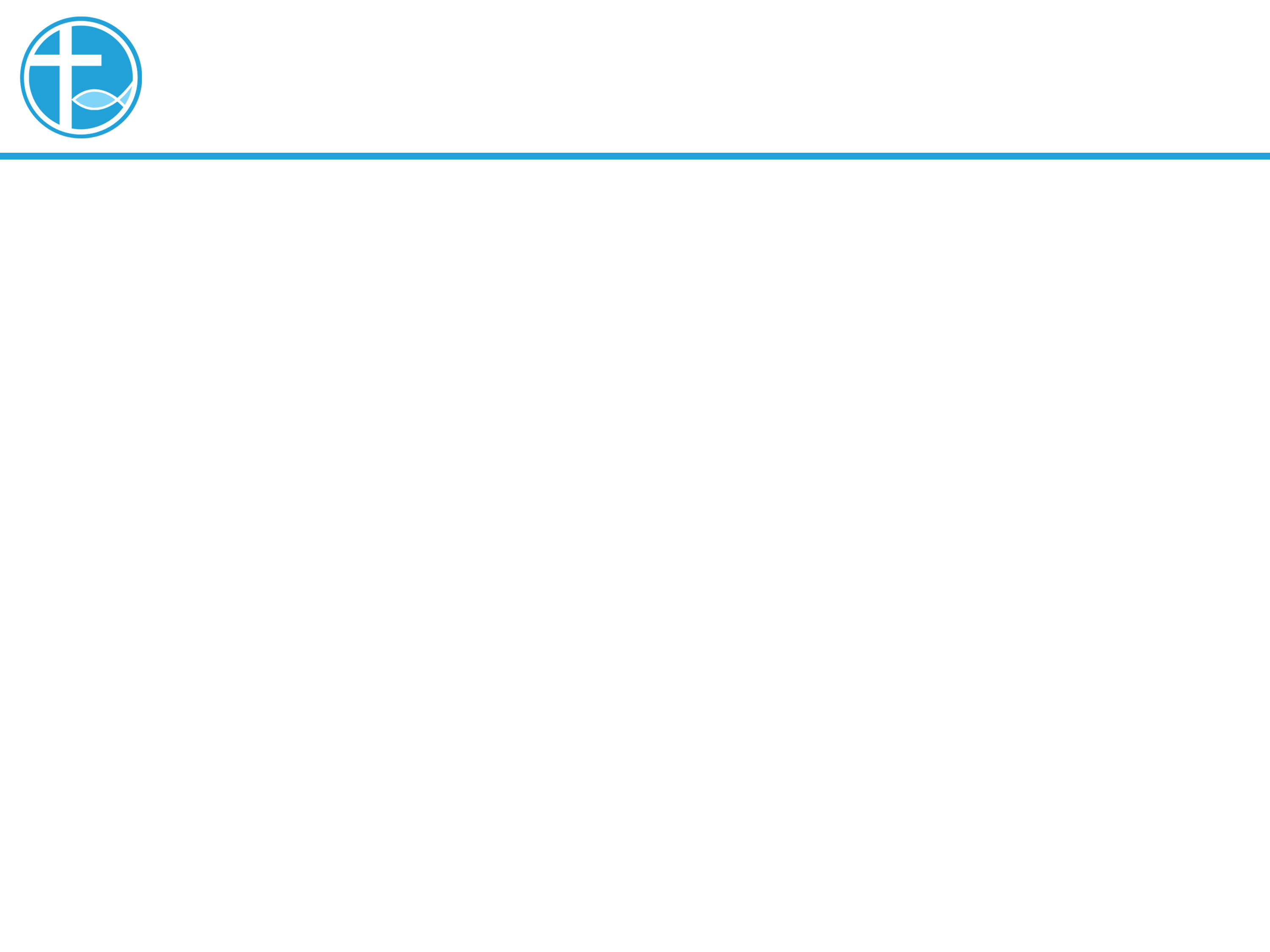 总结
门徒问耶稣：天国里谁是最大的
耶稣告诉他们天国里谁是最大，和怎样做可以进天国。
就是效法天父的慈悲：慈爱、宽恕、包容（爱恕容）
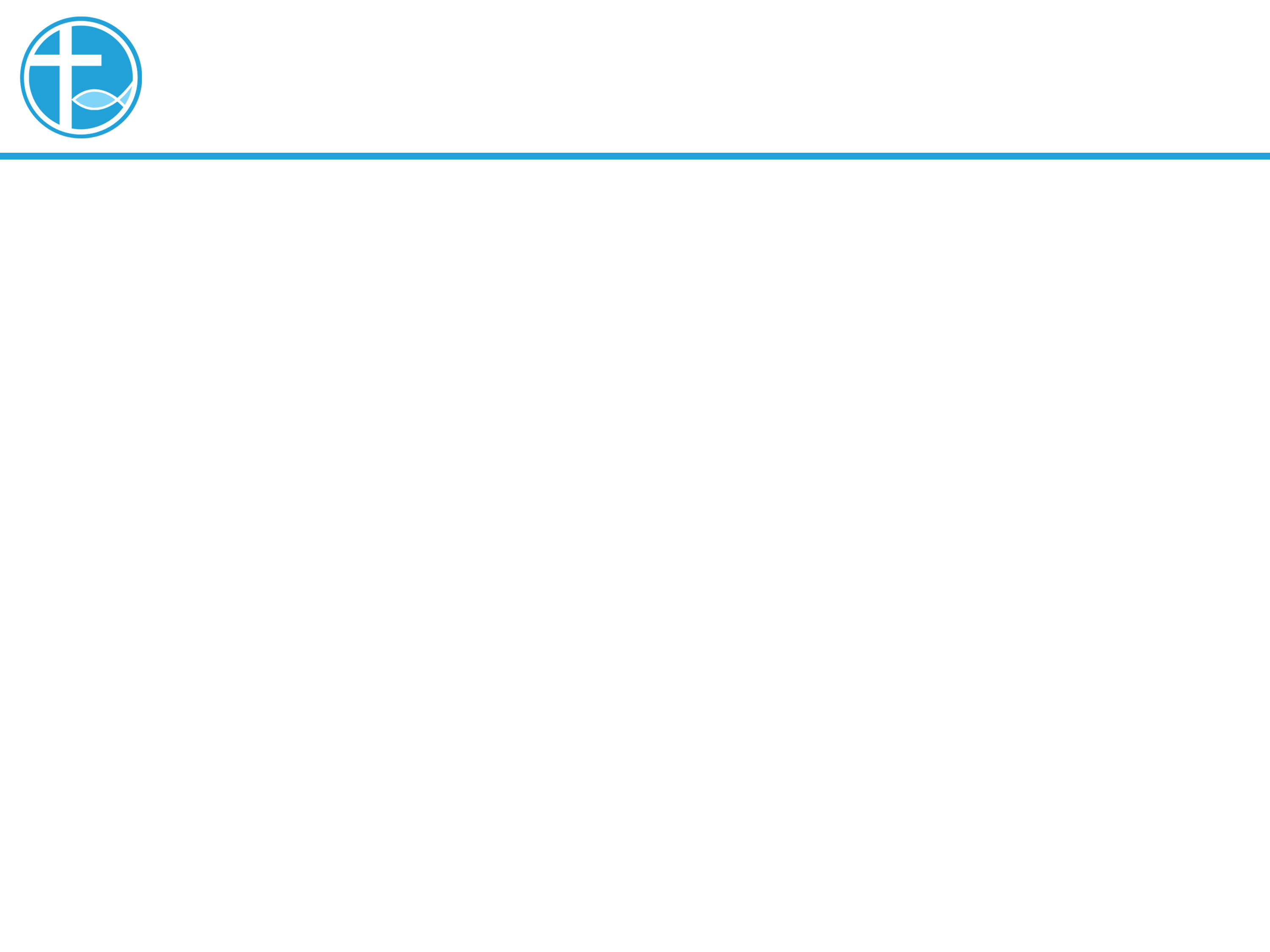 总结
谦卑像小孩子，单纯的信靠神。
不要忽视和歧忽人。要用慈爱、包容去接待不同的人，所有人，包括罪人。
神宽恕我们的软弱和过犯，包容我们在过犯学习成长、认识神和信靠神。
愿我们也像天父一样慈悲，不可轻看每一个小子，不愿意一个小子失丧。以宽恕和包容让人在过犯中成长，认识神和信靠神。